Áldás, békesség!
A mai óra témája:Hamis és igaz szavak
Kezdjük az órát imádsággal!
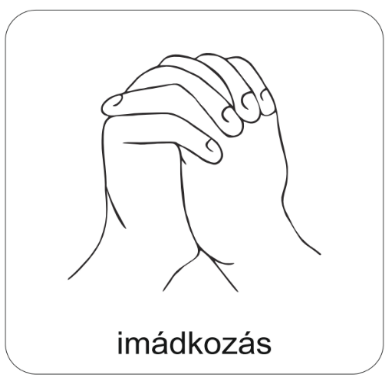 „Jó Atyánk, Istenünk, Te taníts bennünket!
Jézus Krisztus útján vezesd a lelkünket!
Szentlelked ereje növelje hitünket!
Ámen.”
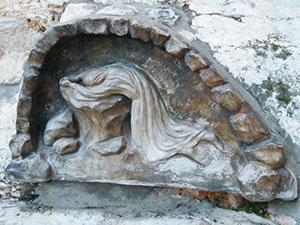 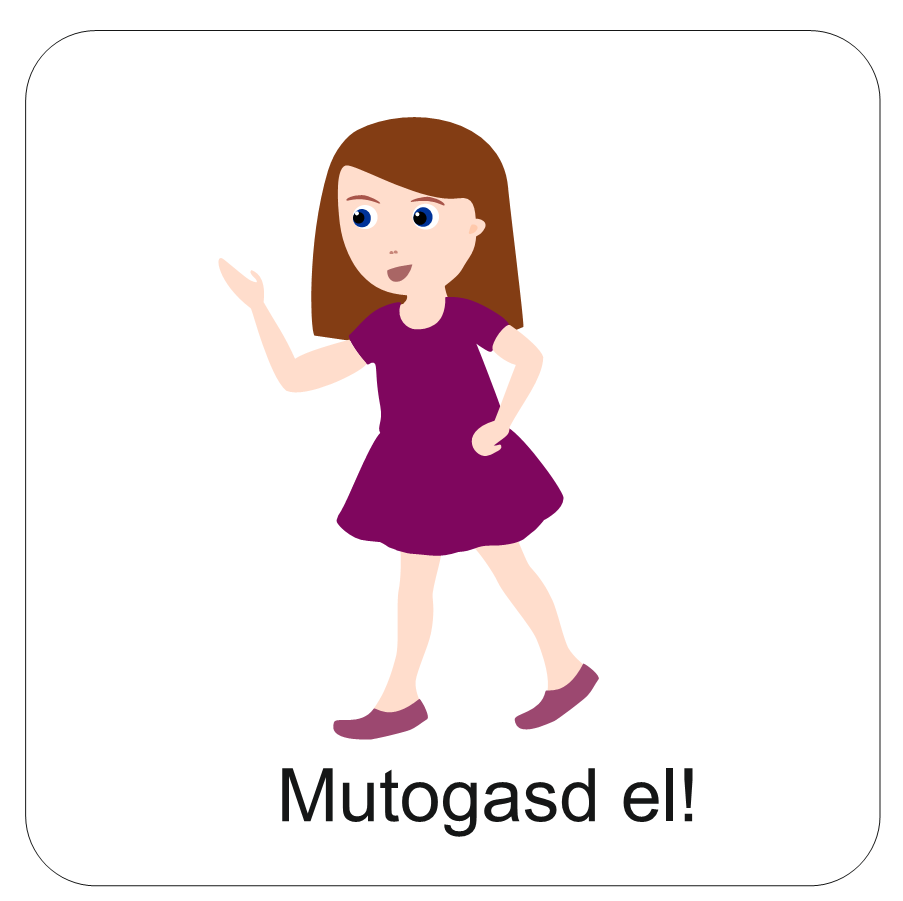 rosszindulat
gyűlölet
hamisság
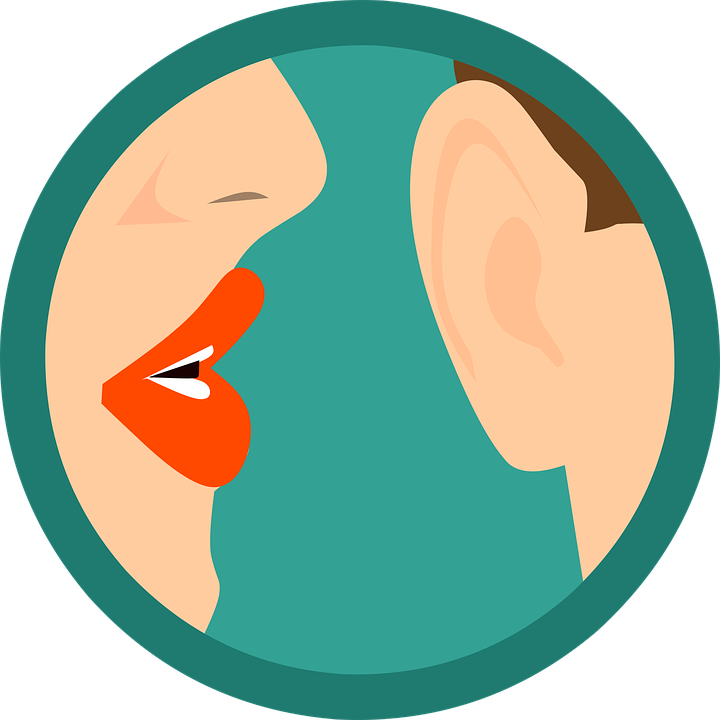 harag
Mit látsz magadon? Milyen érzéseket keltenek benned?
Állj be egy tükör elé és próbáld meg eljátszani ezeknek a szavaknaka jelentését hang nélkül!
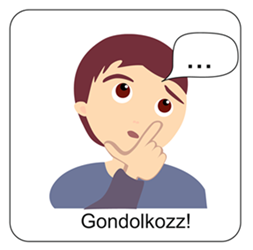 Szerinted mit jelent a „hamis szavak” kifejezés?
Írd le a füzetedbe a gondolataidat!
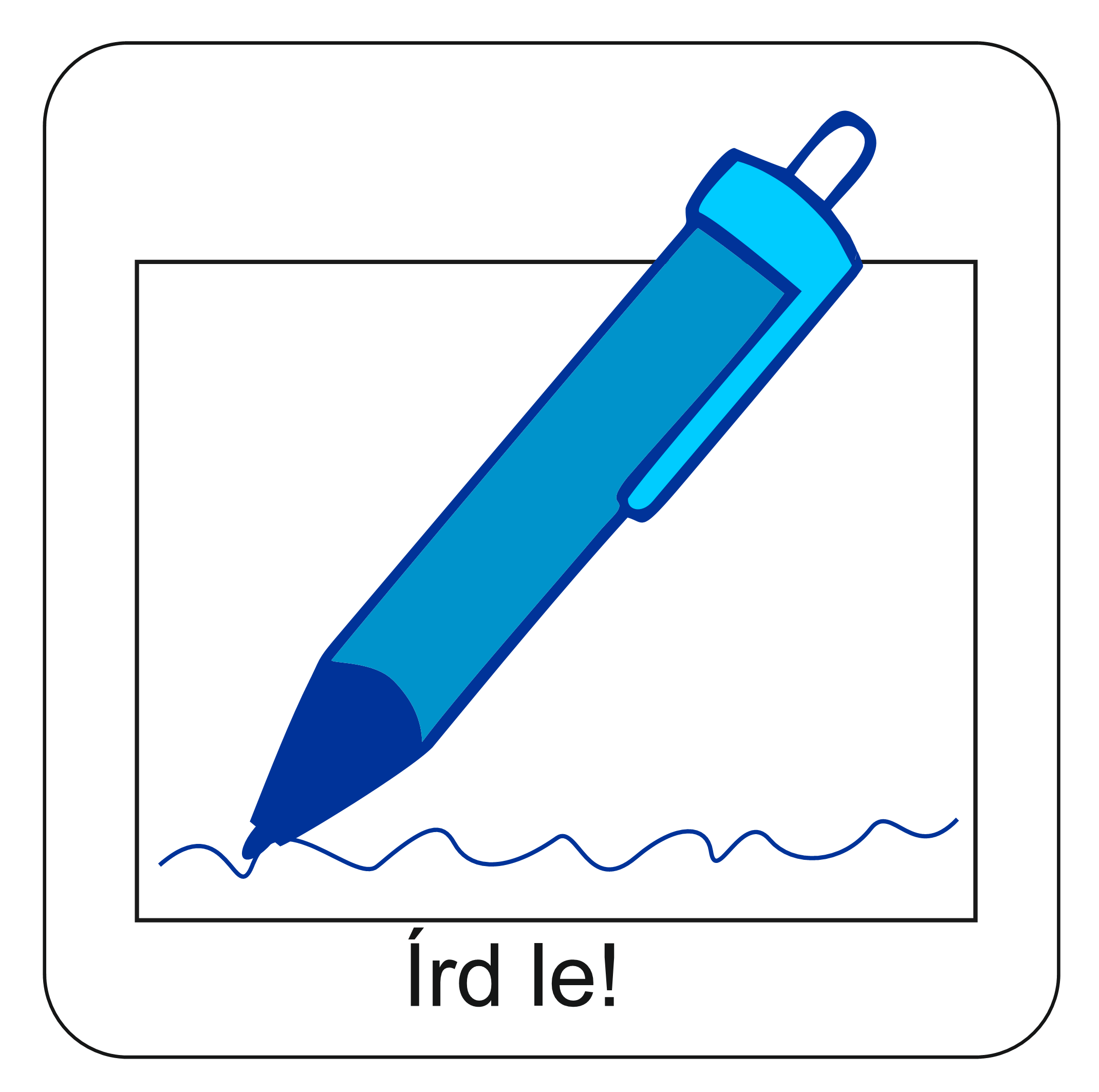 A gondolkodásban segíthet a tankönyvben szereplő ábra.
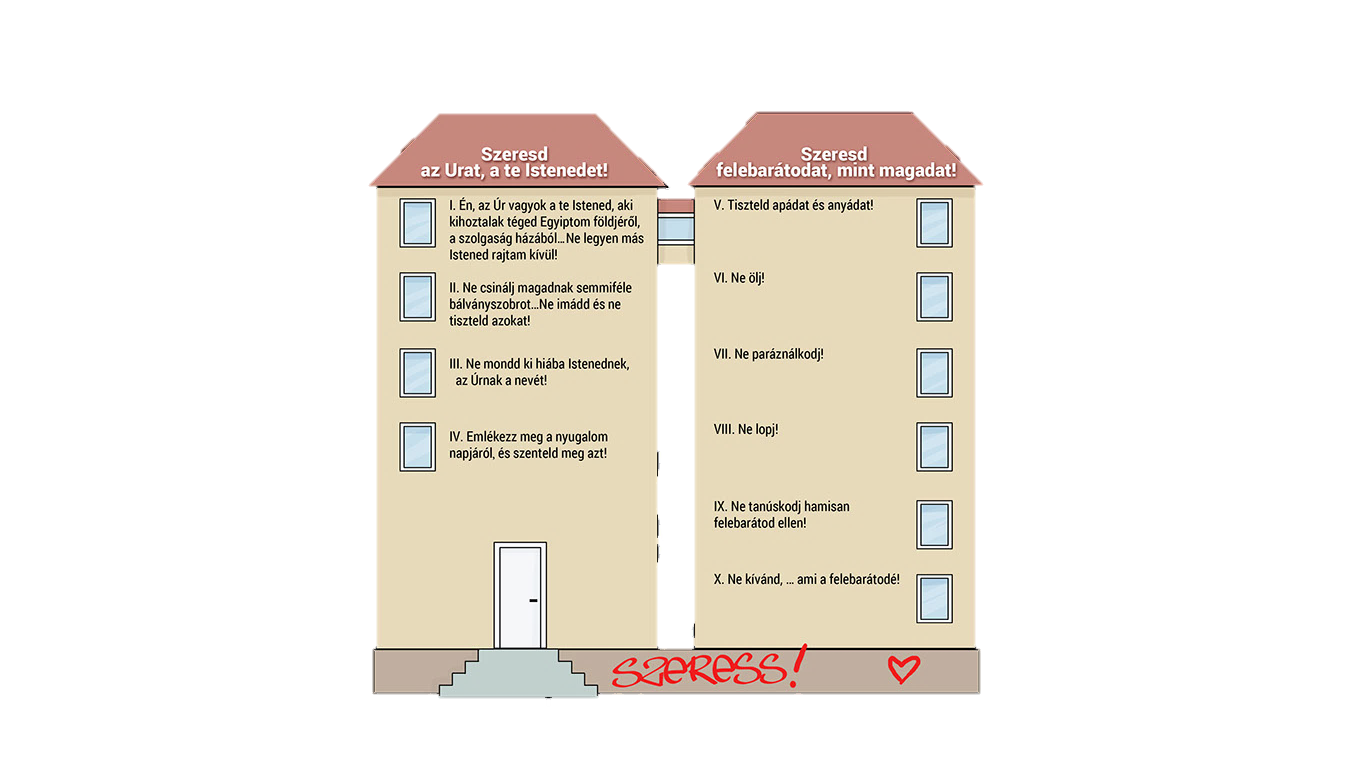 Ma a kilencedik parancsolatról tanulunk.
„Ne tanúskodj hamisan
felebarátod ellen!”

(2Mózes 20,16)
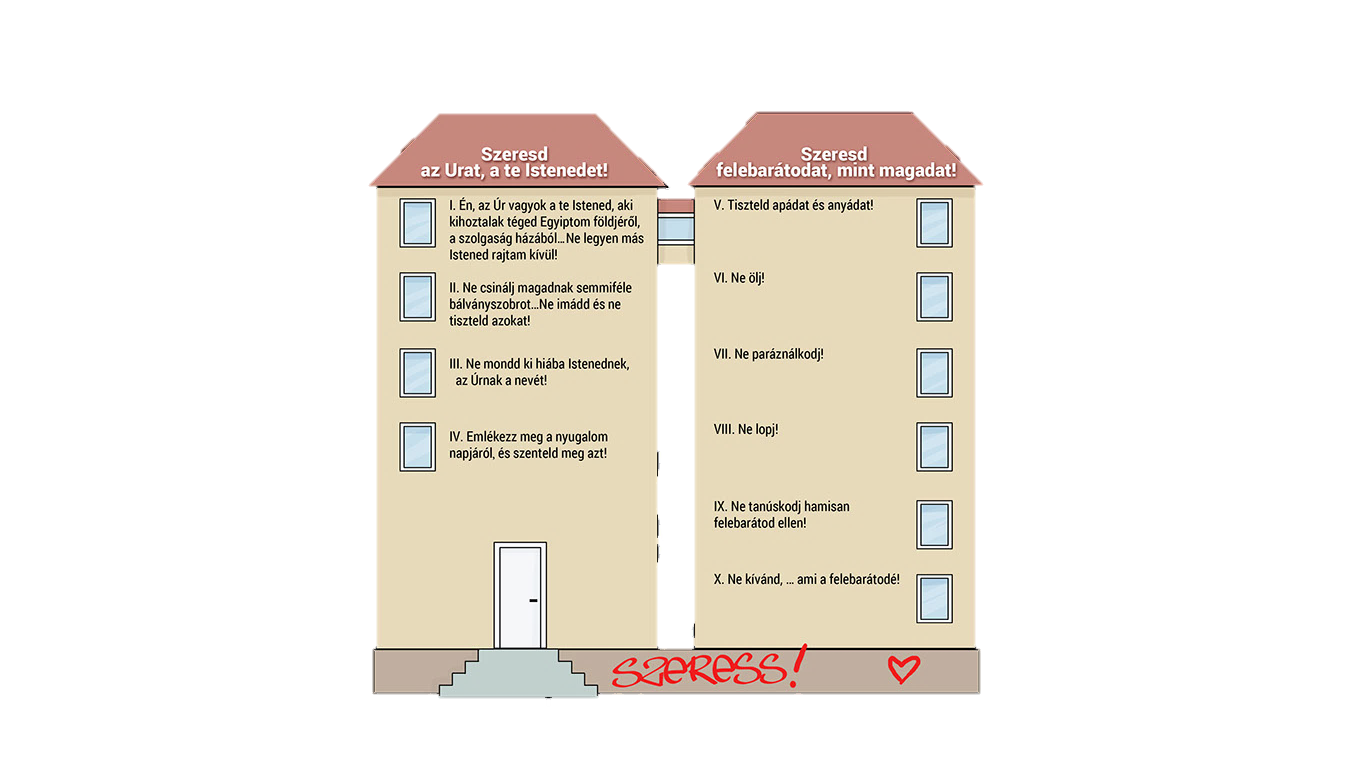 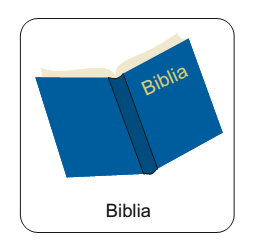 Olvassunk el egy bibliai történetet,ami kapcsolódik a kilencedik parancsolathoz!
Jézus elfogatásáról és elítéléséről fog szólni a történet. Azért, hogy elítélhessék, vádlói elferdítették az igazságot.
Olvasás közben figyelj arra, milyen hamis szavak hangzanak el a történetben!
Olvasd el kétszer a szöveget, de a két olvasás között tarts egy kis szünetet!A második olvasás közben húzd alá a könyvedben, vagy írd fel a füzetedbe, hogy milyen hamis szavak, ferdítések hangzanak el Jézussal kapcsolatban!
A Bibliából olvasom el.
(Mk14,53-65)
A tankönyvből olvasom el.
Mennyire sikerült megjegyezni a történet eseményeit?
Ellenőrizd le a következő feladattal!
Irány a feladat!
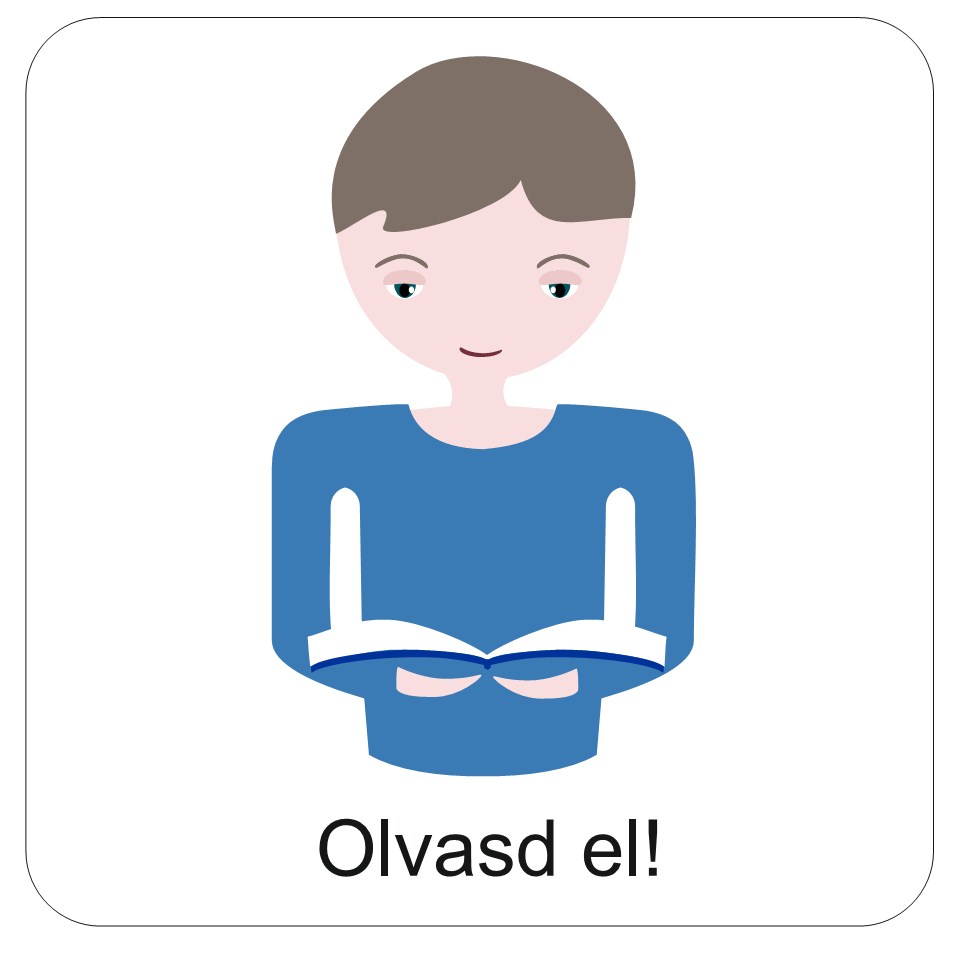 Mivel nem találtak benne bűnt, hamis tanúkat hívtak, hogy elítélhessék.
A Nagytanács el akarta ítélni Jézust, mert féltek,hogy megdönti a hatalmukat.
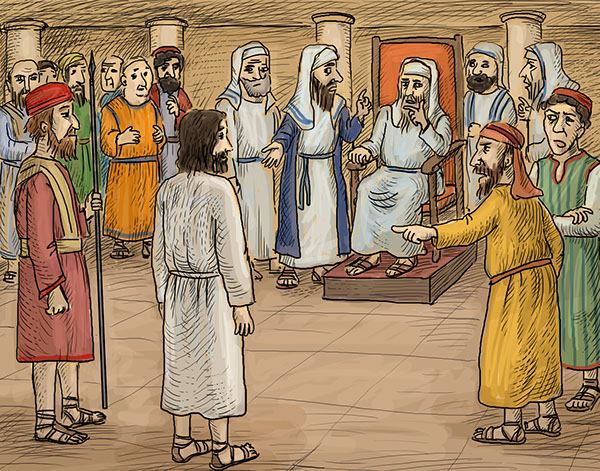 Jézus tűrte az igazságtalanságot. Nem védte meg magát, mert tudta, hogy az életét kell adnia az emberek bűneiért.
Jézus elítélése azért kapcsolódik a 9. parancsolathoz, mert a papok hazugsággal ítélték el.
A kereszten Jézus elhordozta az emberi igazságtalanság, a hamis szavak büntetését is.
Isten Fia ártatlanul szenvedett a mi bűneinkért.
Azzal, hogy életét adta az emberekért, megmutatta Isten végtelen szeretetét.
Tudod-e?
Az izráeli törvények szerint két tanú egybehangzó vallomása alapján hoztak ítéletet.
 A tanúk szava akár életet-halált is eldönthetett.
Ám a hazug szavaknak is megvolt a következményük.
A hamis tanú azt a büntetést kapta, amit a vádlott kapott volna, ha igaz lett volna a vád.

Emlékszel? Ez a törvény megjelentJézus perében is.
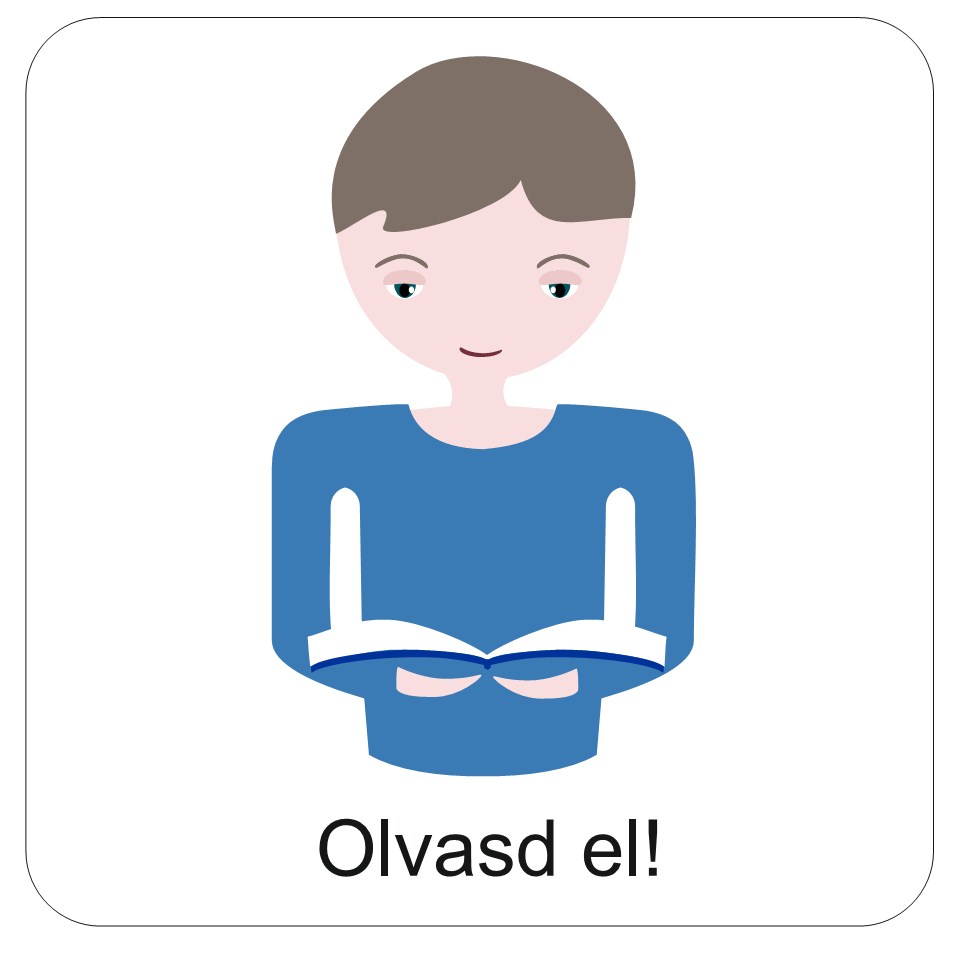 Szavainknak súlya van, ezért figyelmeztet a kilencedik parancsolat az igazmondásra.

A hamis szó nemcsak a hazugság lehet, hanem a pletyka, rossz dolgok híresztelése, vagy az ítélkezés is.

Még akkor is törekednünk kell az igazságra, ha az nem kellemes, vagy nehéz egy helyzetben.

Ilyen igaz szó lehet a dicséret, az őszinteség, a bátorítás és akár az is, amikor valakinek szeretettel, nem bántóan megmondjuk az igazat.
Az iskolában gyakran találkozhatunk olyan hamis szavakkal, amikről az előbb beszéltünk.

A következő videó abban nyújt segítséget, hogy hogyan lehet ezekre nem bántással, hanem szeretettel reagálni.
Nézd meg a kisfilmet és közben gondolod végig, hogyan kapcsolódik ahhoz, amiről a kilencedik parancsolat kapcsán beszéltünk!

Milyen segítséget ad a film az iskolai mindennapokhoz?

Ha tudod, kérd meg szüleidet, hogy ők is nézzék meg veled a filmet és utána beszélgessétek a látottakról!

Kattints a gombra az indításhoz!
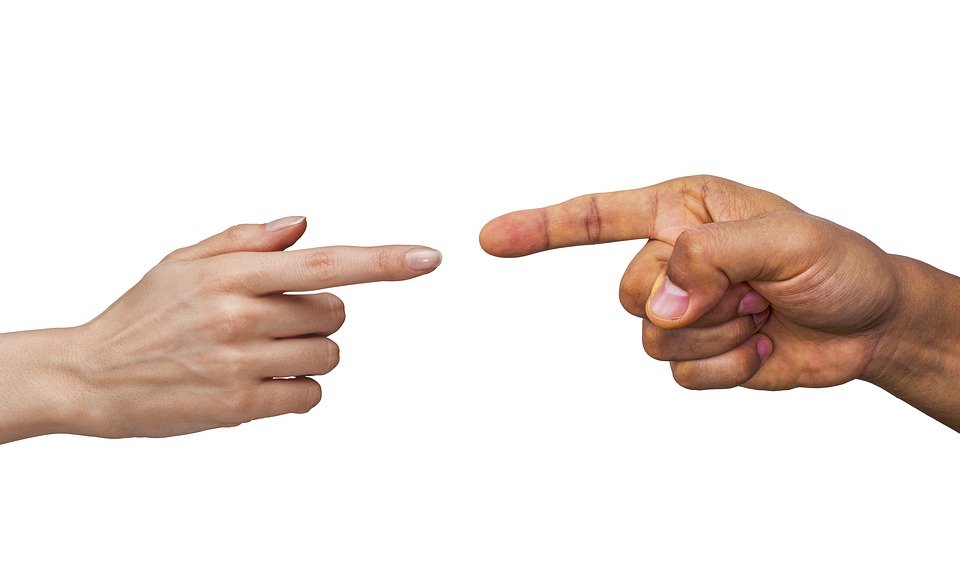 Válassz ki egyet az alábbi párbeszédekből!

Próbáld meg úgy átfogalmazni a mondatokat, hogy az indulatok helyett a szeretet szóljon belőlük!

Írd le a füzetbe a megoldásodat és később beszéld meg a szüleiddel, vagy egy osztálytársaddal, hogy mire jutottál!
A kilencedik parancsolat és a hétköznapok
Nem veszed észre, hogy a táskámon állsz? 
- Miért nem vetted a hátadra?
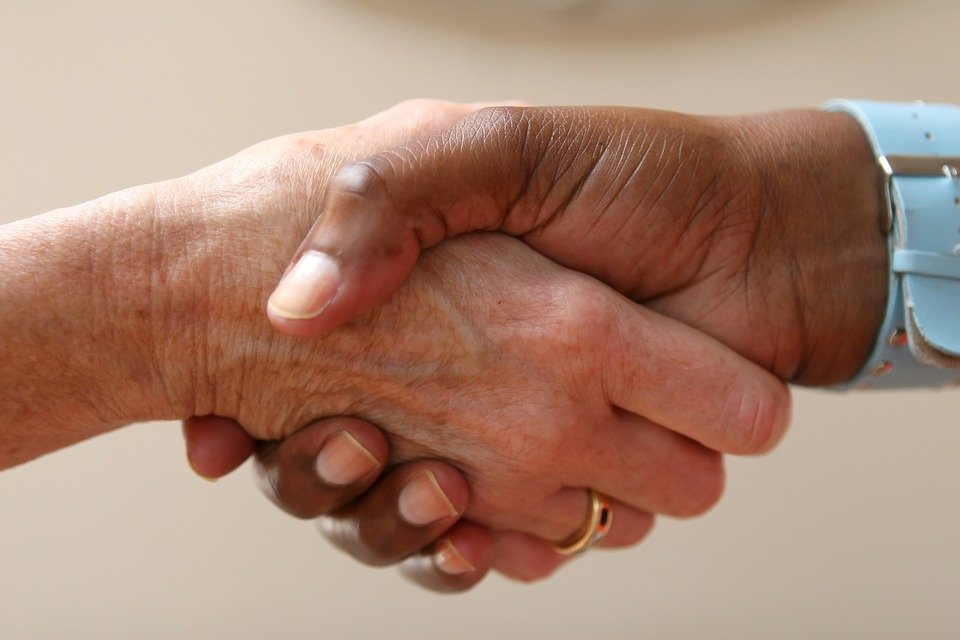 Látom, szomorú vagy. Rosszul sikerült valami? 
- Hagyj békén! Már te is kezded?
„Ne tanúskodj hamisan
felebarátod ellen!”

(2Mózes 20,16)
Írd le a füzetedbe a kilencedik parancsolatot, ez a mai aranymondást!
Olvasd fel hangosan!
Rajzol mellé egy szájat, ami majd emlékeztetni fog, hogy miről szól ez a parancsolat!
Mondd el újra a 9. parancsolatot,de most már próbáld meg fejből mondani!
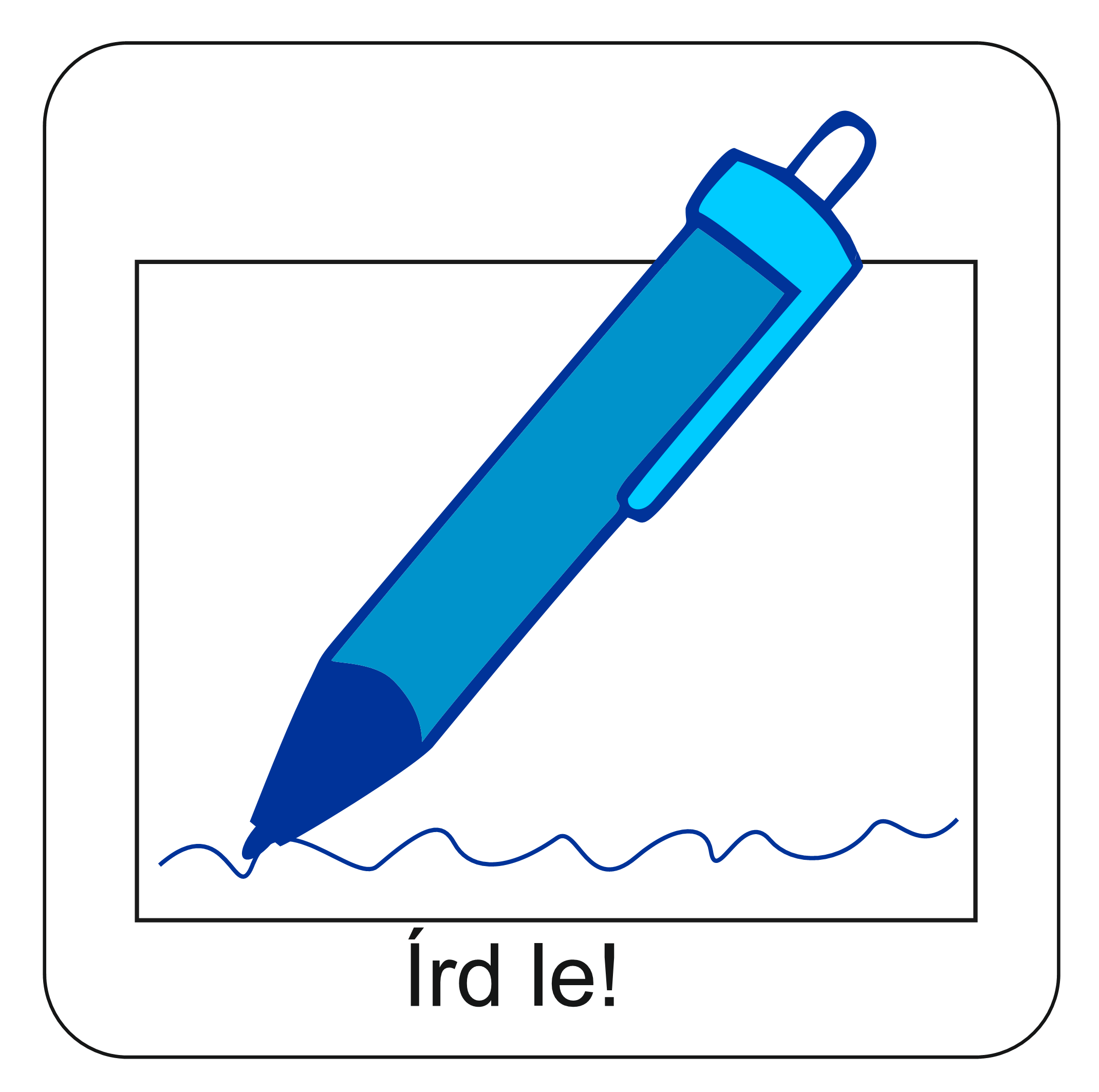 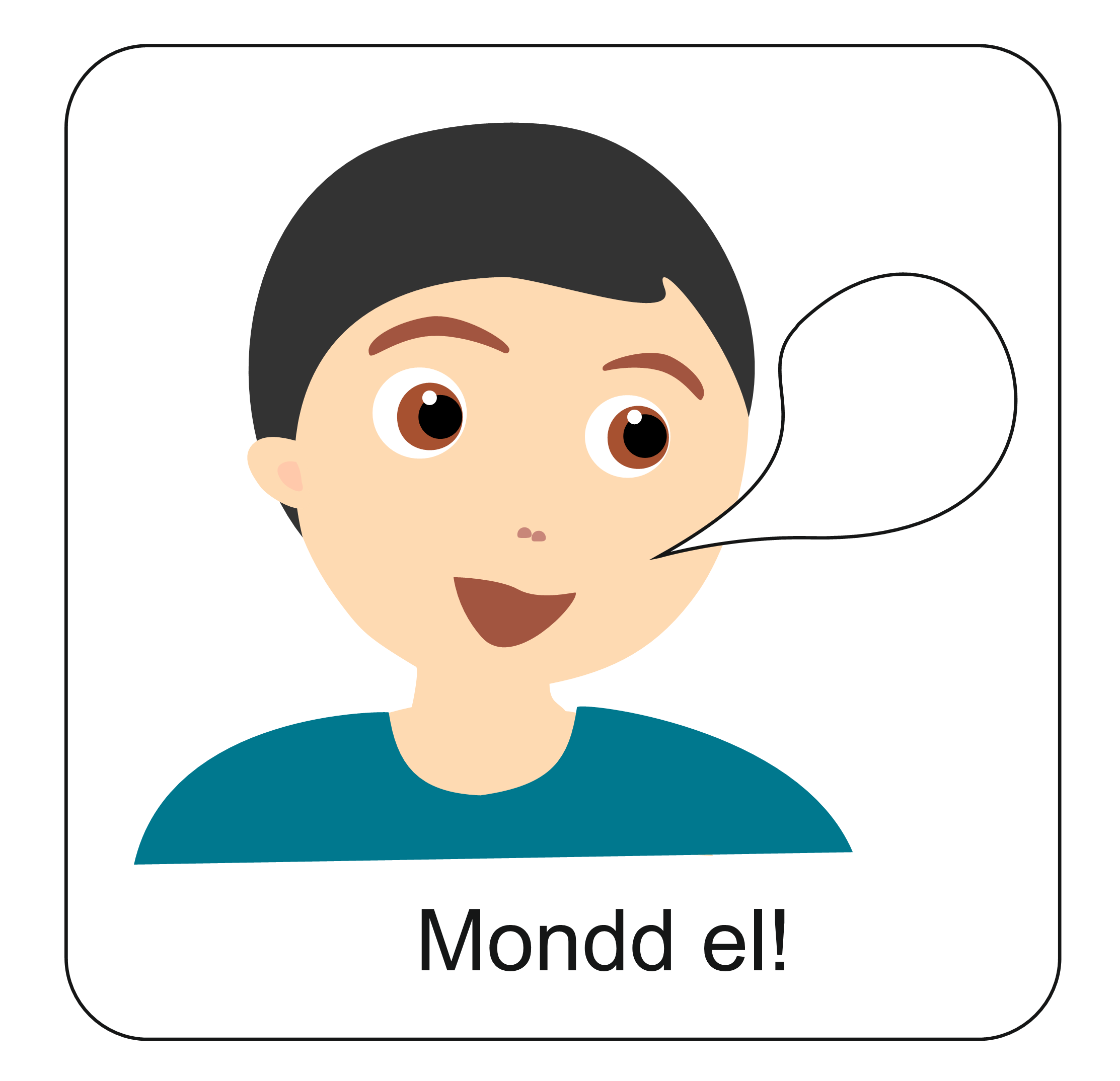 Ismételjük át, hogy mit tanultunk a mai óránegy kvíz segítségével!
Játszom!
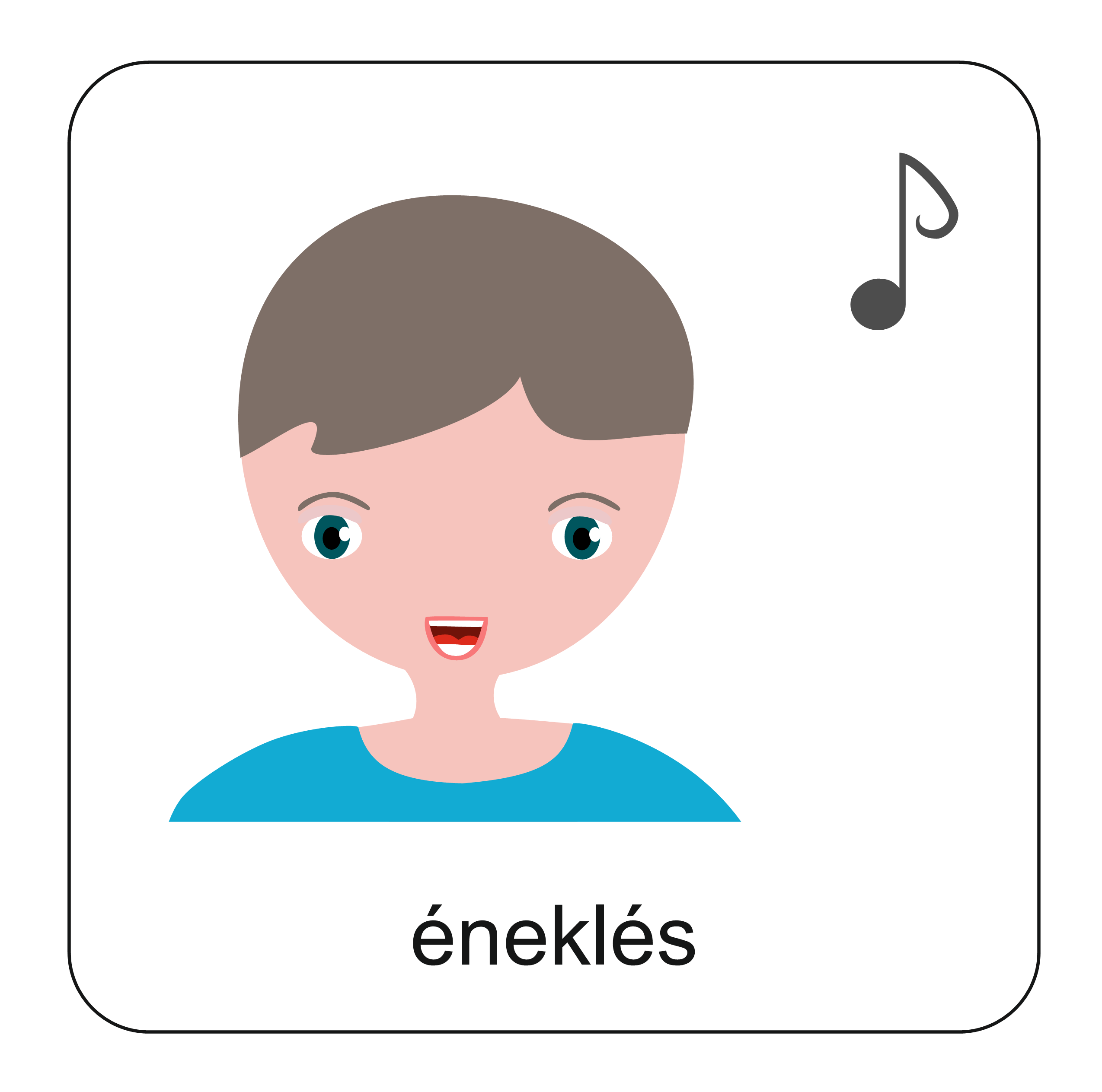 A gombra kattintva hallgasd meg az
„Az Úrnak irgalmát”
kezdetű 89. zsoltárt!

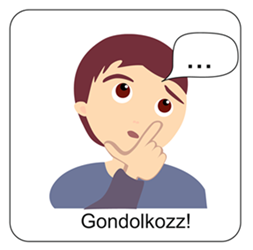 Ez a zsoltár arról szól, hogy Isten mindenkor irgalmas és megtartja a szavát.
Számodra hogyan kapcsolódik az ének ahhoz, amiről ma tanultunk?
Zárjuk az órát imádsággal!
„Mi Atyánk, aki a mennyekben vagy.
Szenteltessék meg a te neved, jöjjön el a te országod,
legyen meg a te akaratod, amint a mennyben úgy a földön is. 
Mindennapi kenyerünket add meg nekünk ma,
És bocsásd meg vétkeinket, miképpen mi is megbocsátunk 
az ellenünk vétkezőknek. 
És ne vigy minket kísértésbe, de szabadíts meg a gonosztól, 
Mert Tiéd az ország, a hatalom, és a dicsőség  mindörökké. 
						Ámen.”
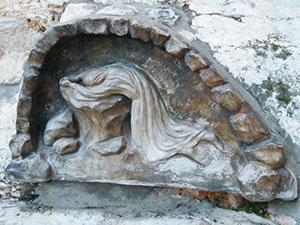 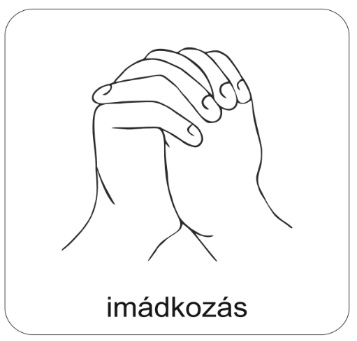 Kedves Hittanos!
 További szép napot kívánok!
Áldás, békesség!
A diasorban használt képek a hittankönyvből származnak, valamint a www.pixabay.com és oldalon találhatóak és ingyenesen letölthetők.